GitHub
1
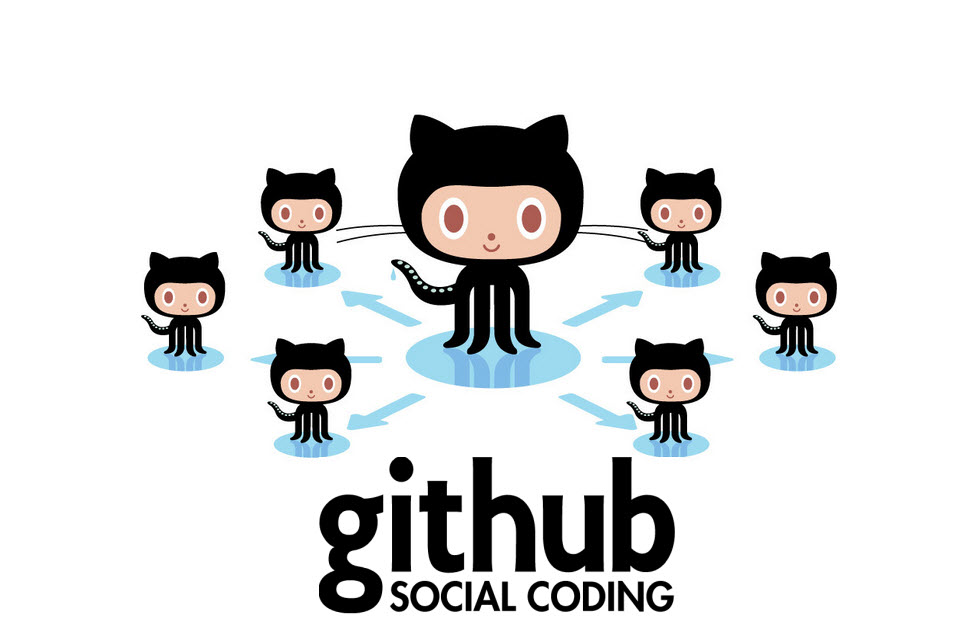 2015/10/28 鄭雅馨
動機
2
業界的潮流趨勢
研究專案整合
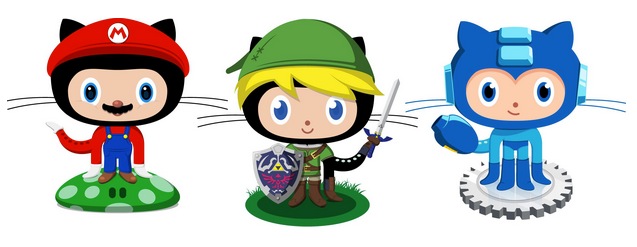 所有圖片出處：google
What is Github?
3
What Is Github
https://www.youtube.com/watch?v=VUaBfYCmJls
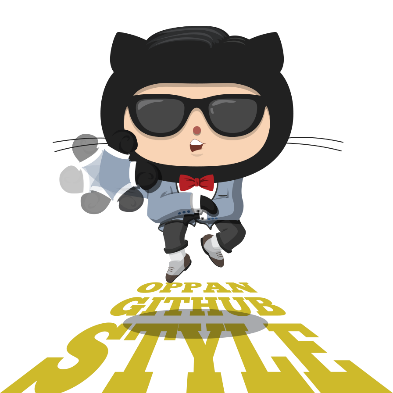 [Speaker Notes: *公開的平台，若要鎖起來，須付費
*就算沒有github帳號，也可下載公開的code]
Git vs. Github
4
Git : 是個版本控制系統，來管理你的程式碼的開發歷史紀錄 - tool
Github : 是Git延伸出來的一種開發服務 - service for projects that uses Git on the web
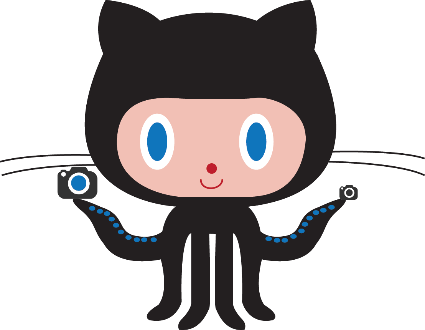 Github vs. Dropbox
5
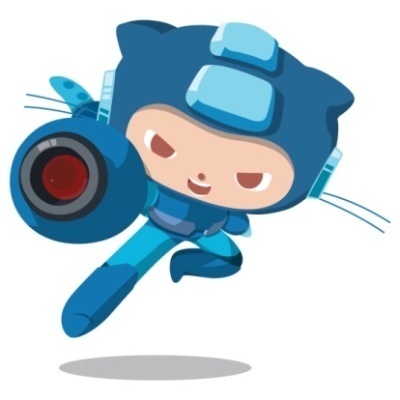 Why use GitHub
6
多人開發程式
   - 在校時，一個專題可能多人去執行、開發，在  
     合併成果及程式時，如果用人工去對，常在複
     製貼上時，有可能造成錯誤，或是花很多時間
   - 在業界中，一個專案也會由多人開發，由於時
     間、地點、程式大小的關係，在整合時，單靠
     人力會非常沒效率且容易出錯
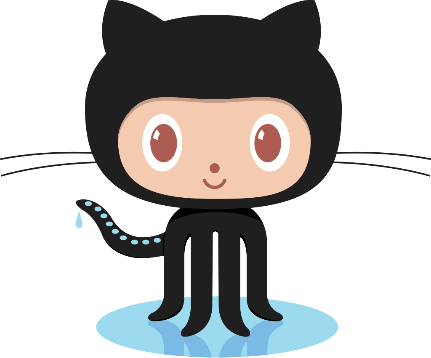 Why use GitHub
7
版本控制
   -以防修改時改錯了，想回復的困難
   https://www.youtube.com/watch?v=5053xSslhkc
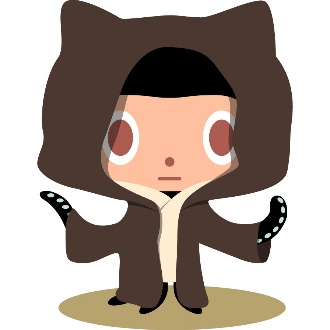 [Speaker Notes: 2:40  建立repositories
12:19  版本控制, history
13:12  github app  clone…history…branch]
8
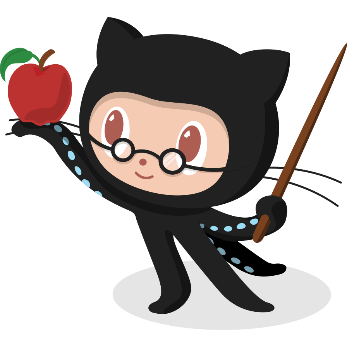 出處：https://github.com/
Set Up Git
9
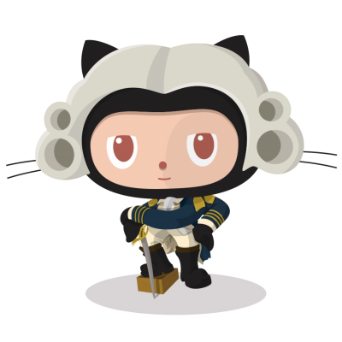 出處：https://help.github.com/articles/set-up-git/
Authenticating with GitHub from Git
10
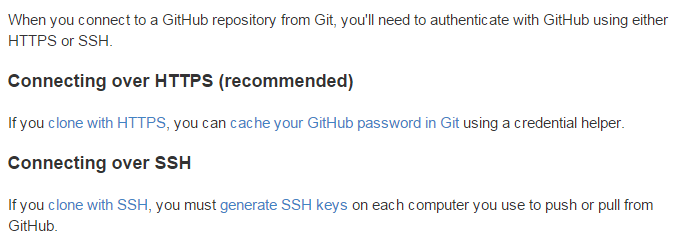 出處：https://help.github.com/articles/set-up-git/
GitHub Flow
11
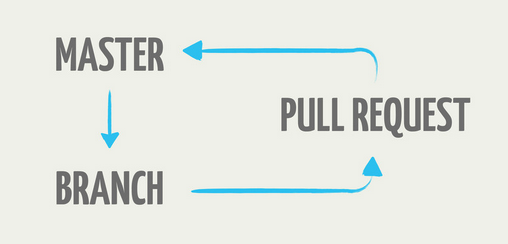 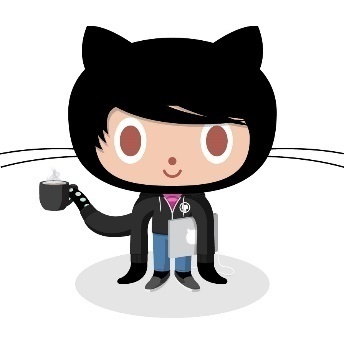 出處：http://theodi.github.io/presentations/2013-09-okcon-open-data-flow.html#/cover
GitHub Flow
12
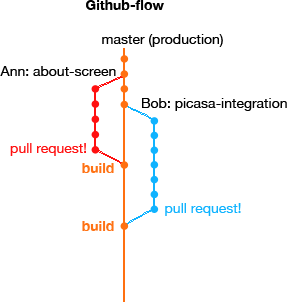 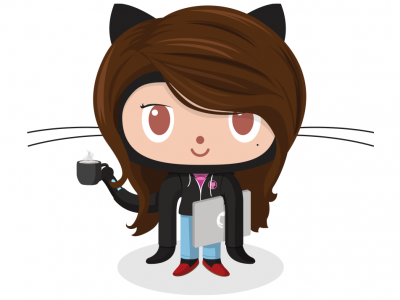 出處：http://soygul.com/cryptzone-platform/
13
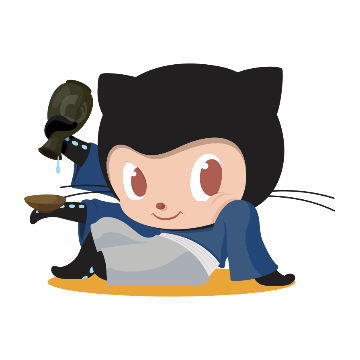 出處：http://slides.com/gantlaborde/gant-laborde-nola-tech-advanced-communication#/
基本開發指令
14
(在開發資料夾中)git clone + (github上的資料夾網址)
 git remote add + (remote-name) + (來源address)
 git branch + (branch-name)
 git checkout (branch-name)
改程式…..
 git commit -m ".....XXXX“
 git push [remote-name] [branch-name]
send request…..
git checkout –b + (branch_name)
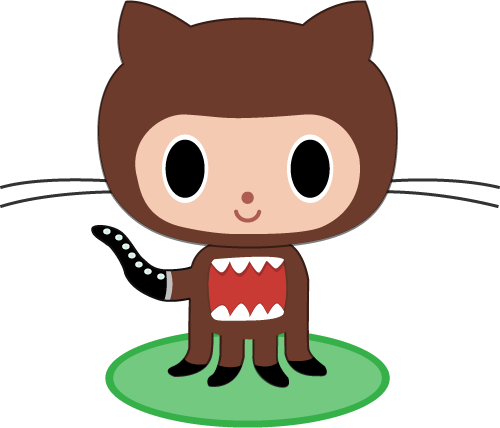 [Speaker Notes: *將github上的程式下載到local的電腦端，並建立github和local間的連結
*將branch name加為遠端的分支之一
*建立local端branch
*切到branch
*將修改的程式留段註解，方便以後維護
*push更改的程式到遠端]
其他常用指令集 – 更新
15
1.  git stash
2.  git fetch
3.  git rebase origin/master
4.  git stash pop
如果需要merge時.....
5.  git mergetool
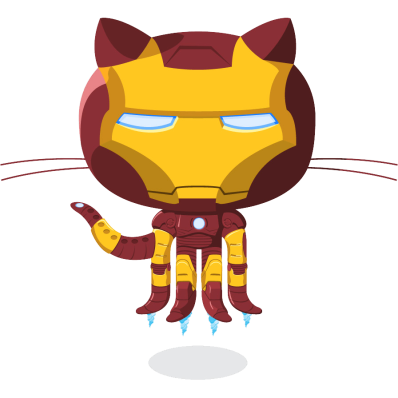 [Speaker Notes: 當要push時，發現遠端程式已有被修改過，須要先更新local端程式，才能上傳
*將local端程式有更改的file先暫存住
*連到遠端找到最新程式
*更新local端程式
*將修改過的程式pop出來
*若遠端新程式和local改到同份檔案，需要merge]
其他常用指令集 – merge commits
16
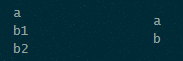 git log
git rebase -i <不變動的commit的SHA-1>
變更commits
	- pick = use commit 
	-squash = use commit, but meld into previous commit
輸入新的commit message
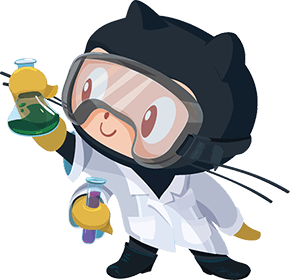 [Speaker Notes: *先查看當前有哪些branch commits
*進入修改模式，可變動的只有SHA-1之後的commits
*變更commits
*輸入新的commit]
其他常用指令集 – delete branch
17
git branch -D XXX
git push remote-name --delete branch-name
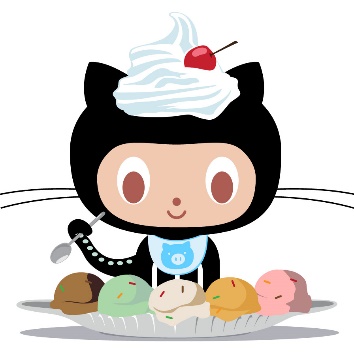 [Speaker Notes: 開發完之後，刪除branch
*砍local branch
*砍遠端和local端的連結]
Github 優缺點
18
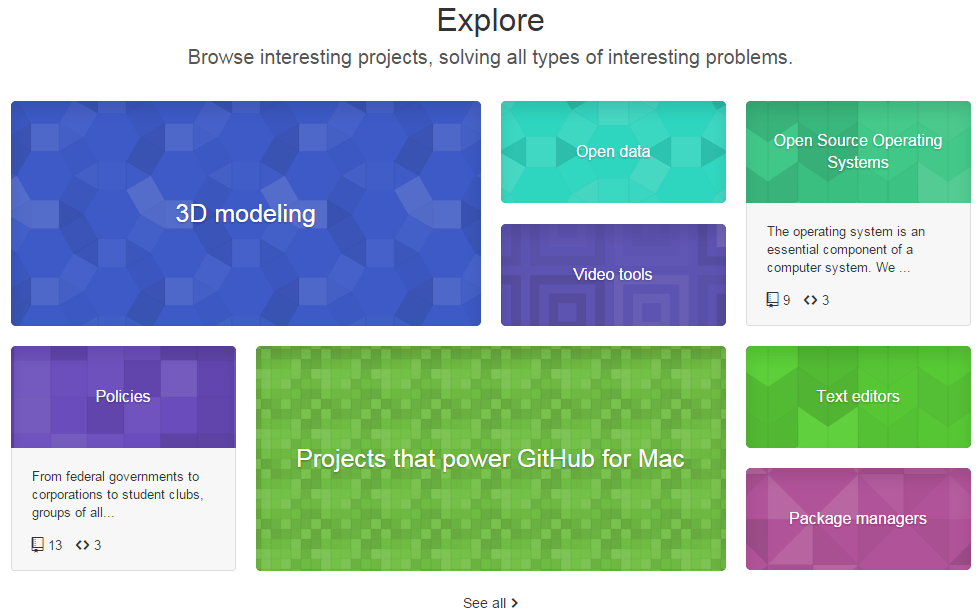 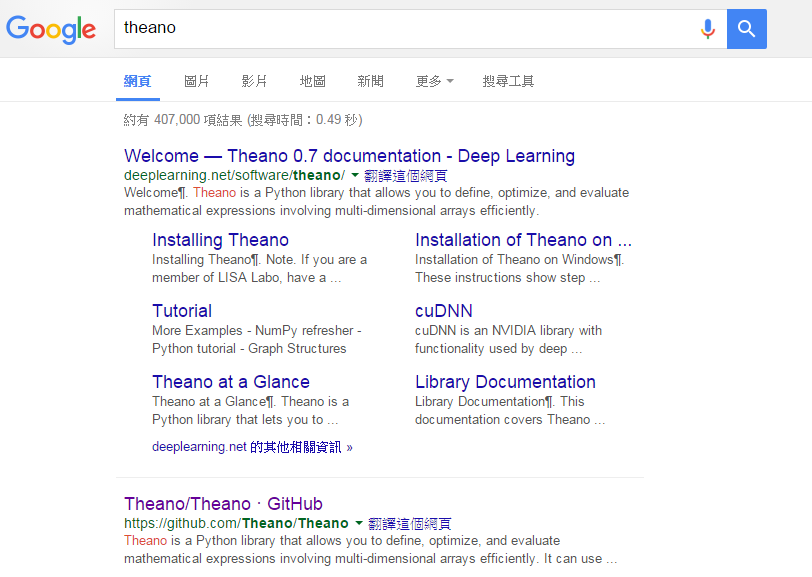 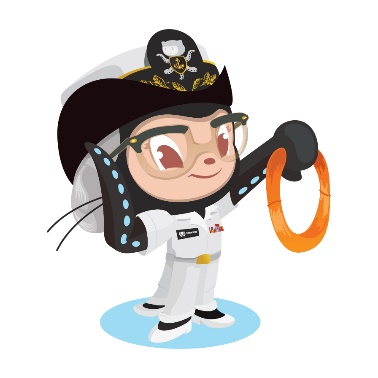 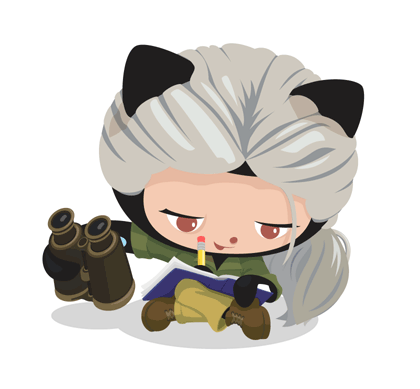 References
19
Codeschool (入門推!!)
   https://www.codeschool.com/paths/git
Stackoverflow
merge commits
	http://zerodie.github.io/blog/2012/01/19/git-rebase-i/
Delete branch
	http://stackoverflow.com/questions/2003505/delete-a-git-branch-both-locally-and-remotely